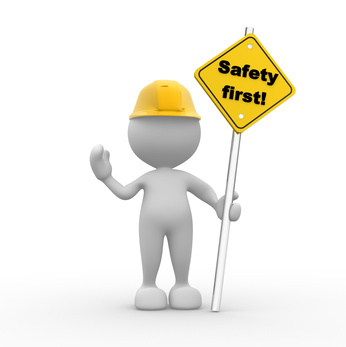 Occupational and Safety Cartoons
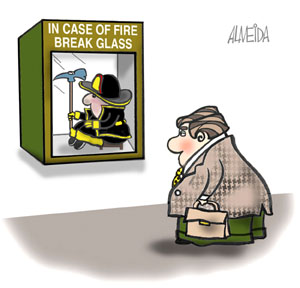 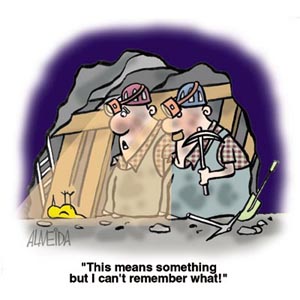 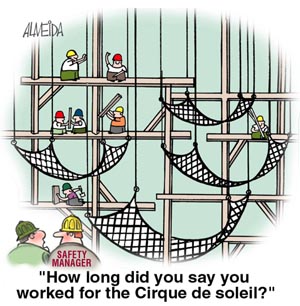 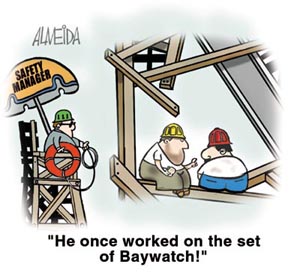 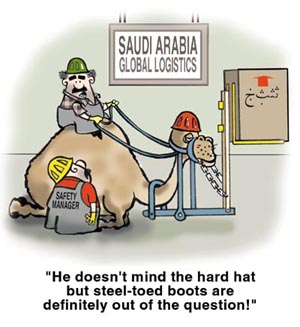 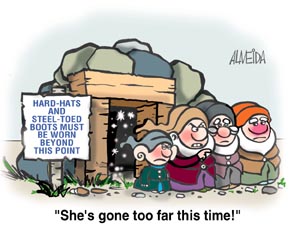 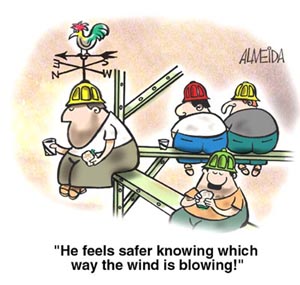 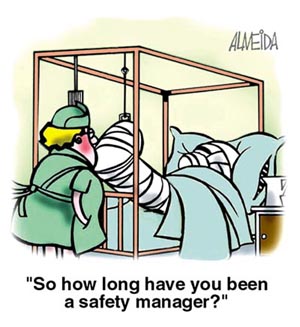 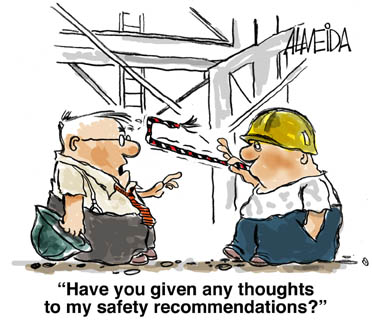 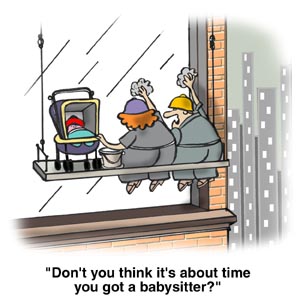 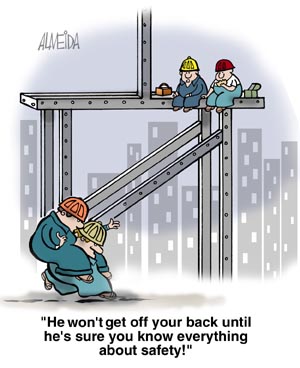 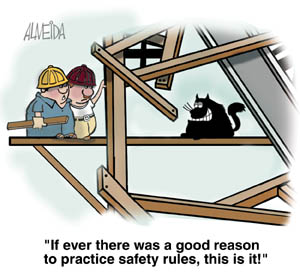 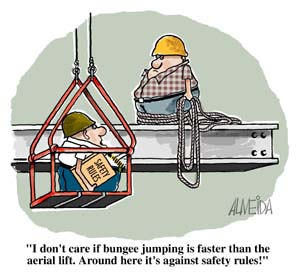 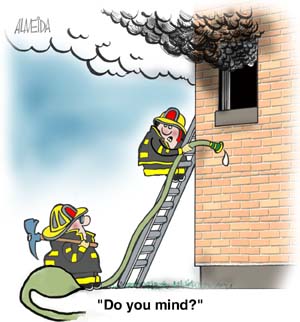 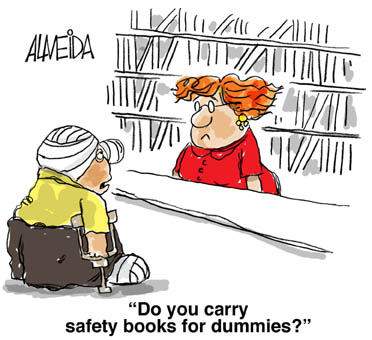 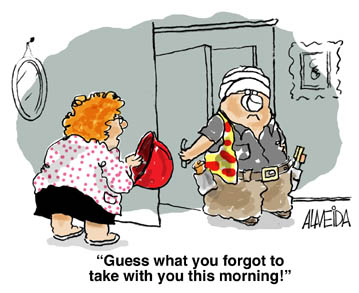 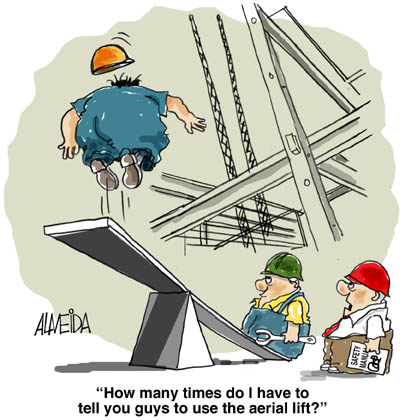 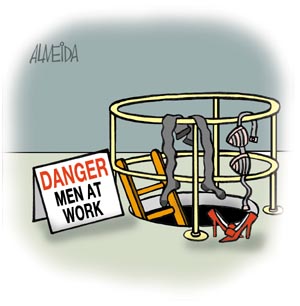 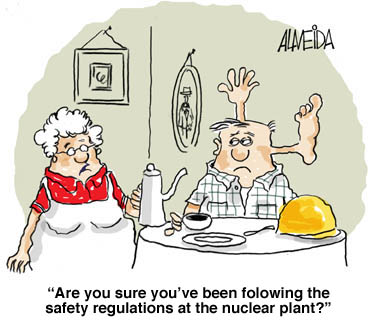 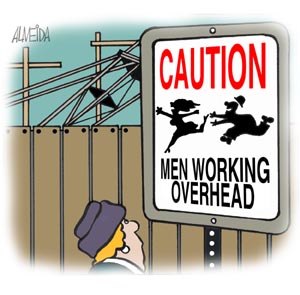 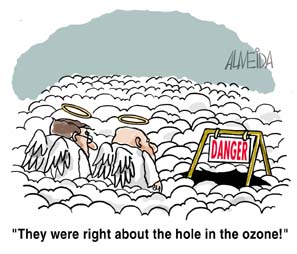 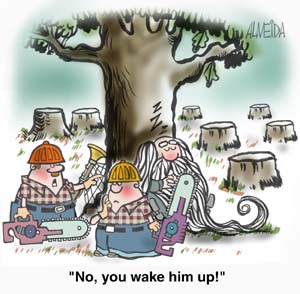 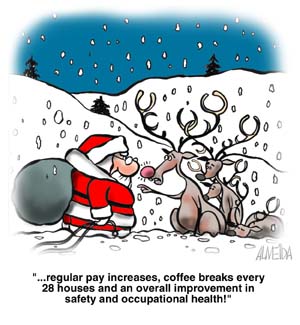 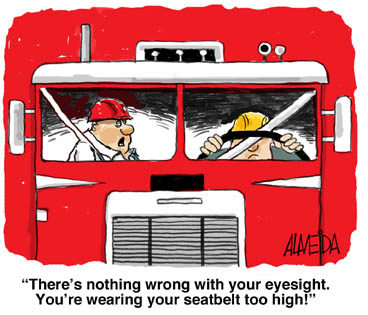 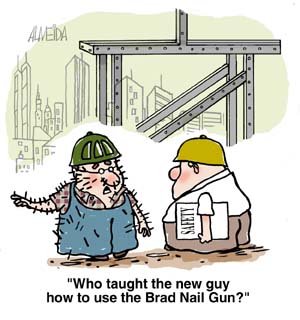 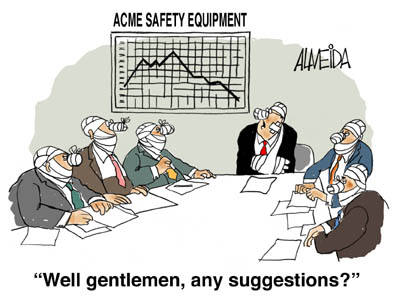 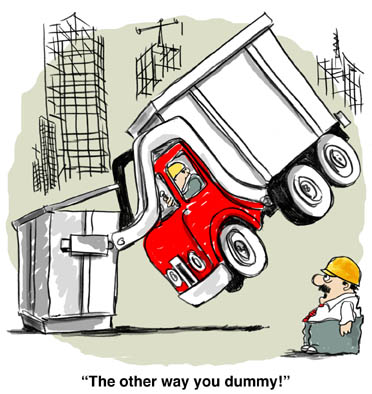 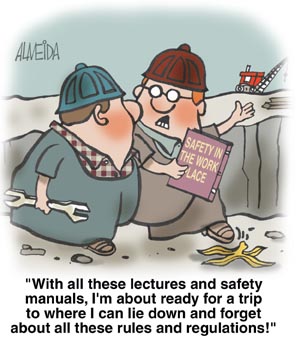 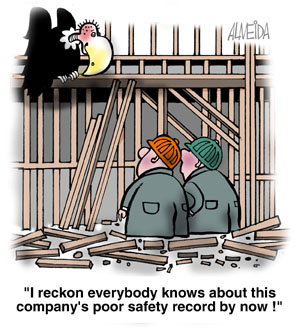 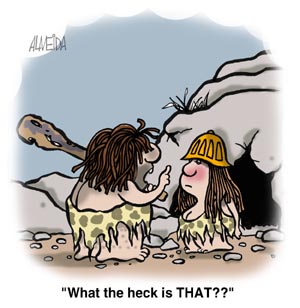 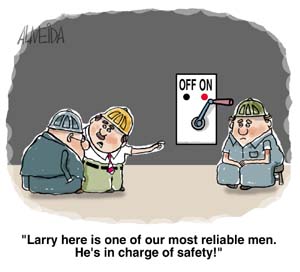 The End